Pipelining
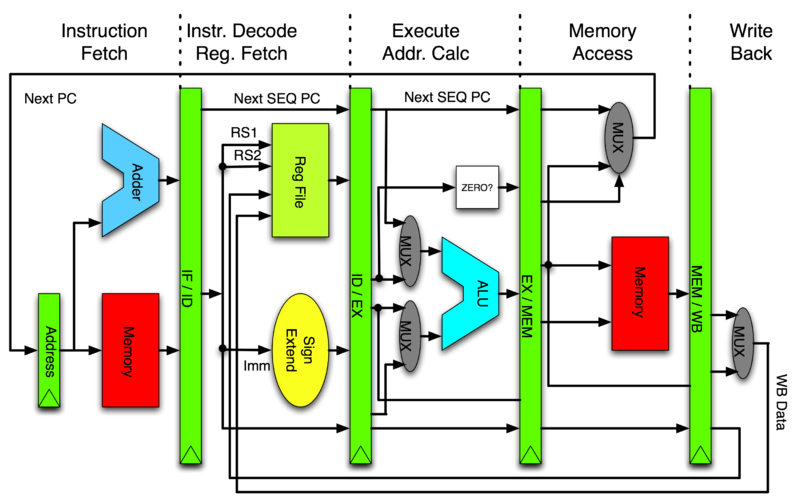 Example of a Pipeline with 5 stages:
Fetch
Decode and read operands in registers
Use ALU to execute instruction or to calculate memory address
Read or Write to memory
Write result back to Register file

Remark: not all instructions use step 4 and 5
source: wikimedia.org (CC)
[Speaker Notes: Notation: the green blocks represent registers that store the result of a pipeline stage
1- Fetch: use the PC as the address to access memory and get the code of an instruction. Result: binary instruction code
2- Decode: interpret the binary instruction code to determine the operation to be performed and its operands; access the register file to obtain the instruction operands. Result: values to be sent to ALU, control signals to the datapath
3- Execute: perform a logic/arithmetic operation on the operands; OR calculate the address to access data memory. Result: ALU output (operation result or memory address)
4- Memory Access: if the instruction is a LD (memory read) or ST (memory write), access memory
5- Write Back: if the instruction produces a result to be stored in a register, the result being either the result of the ALU calculation or a value read from memory, write to the register file.]
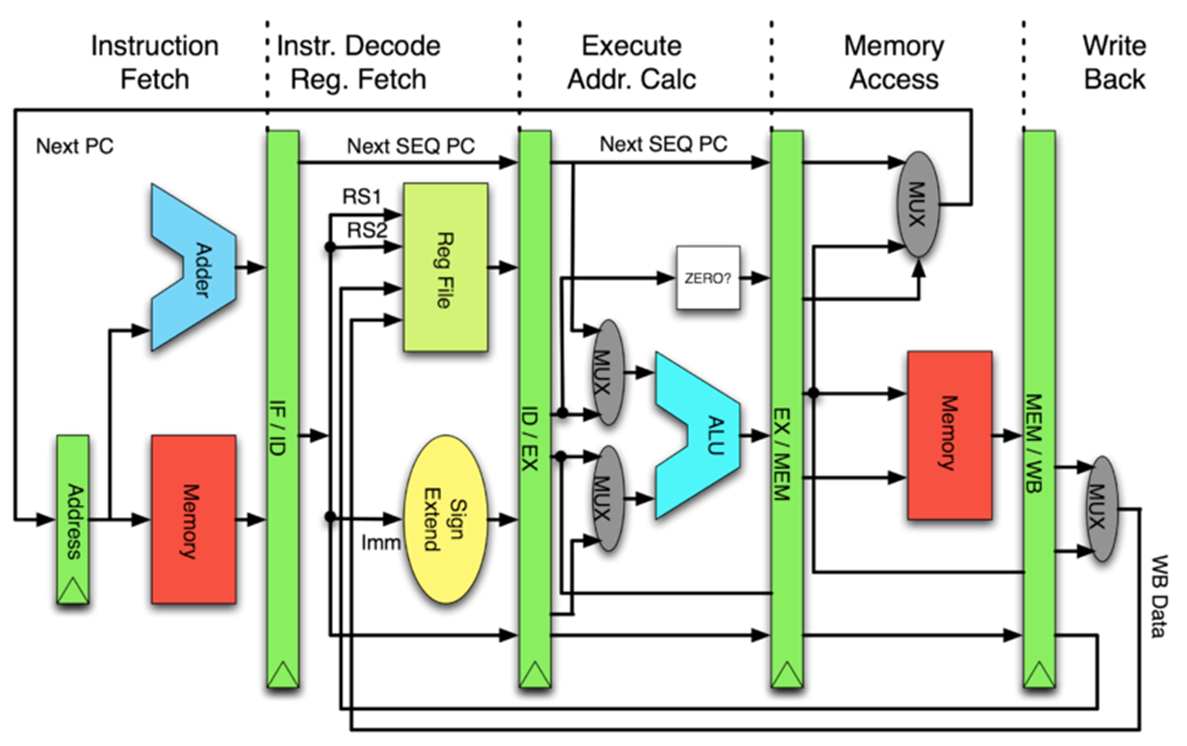 benefits of Pipelining
For the previous example of a 5 stage pipeline, theexecution over time is presented in this diagram.
Note that although each instructiontakes 5 clock cycles to execute, dueto pipelining, after filling the pipeline,on every clock another instructionfinished its execution.
Effectively, the number of instructionsexecuted per second is the same asthe clock rate.
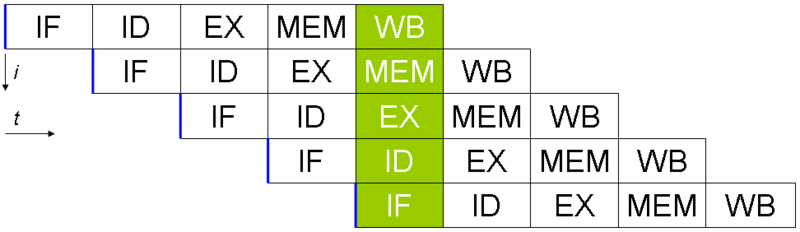 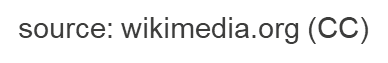